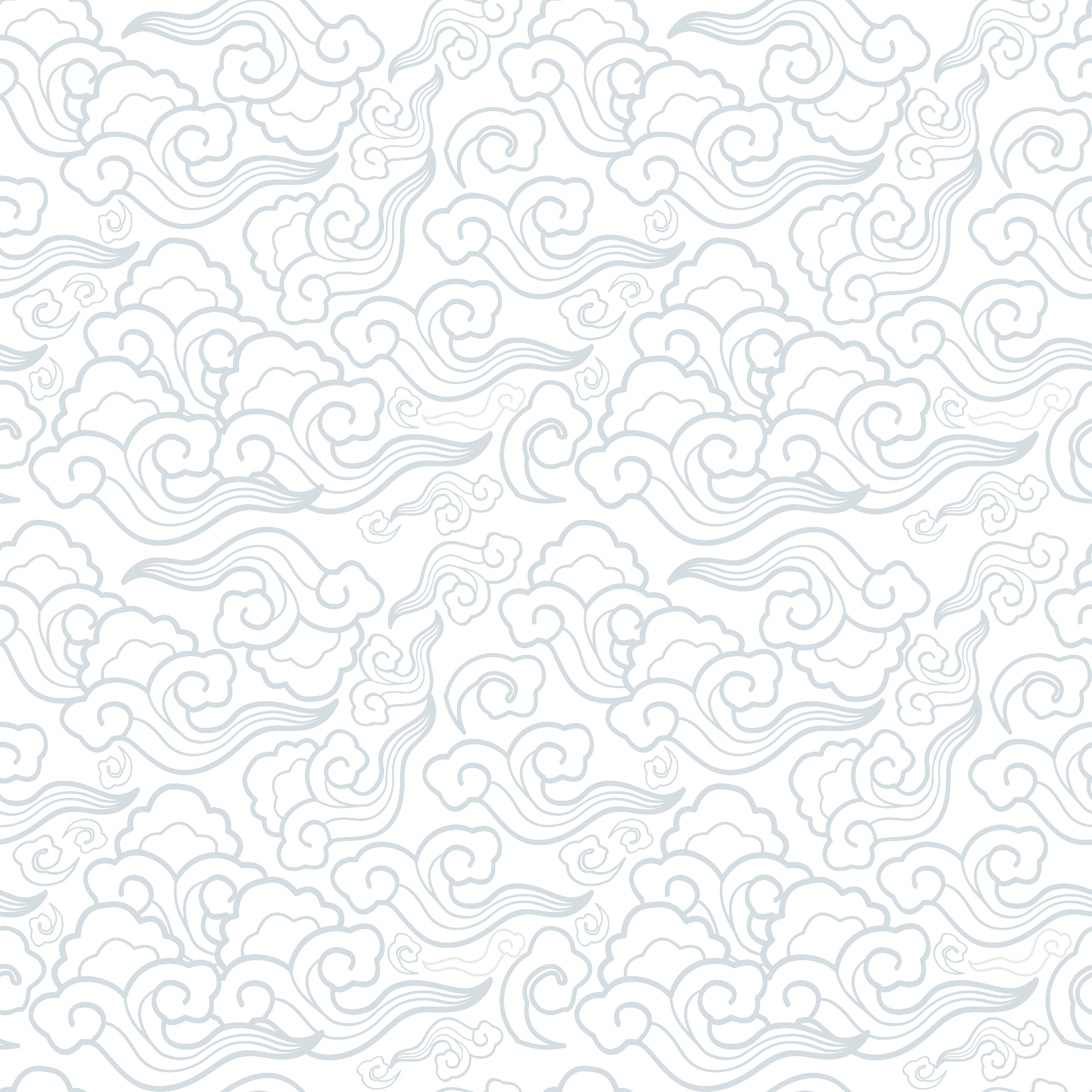 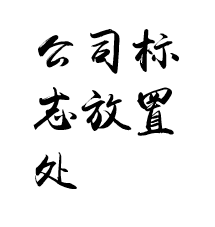 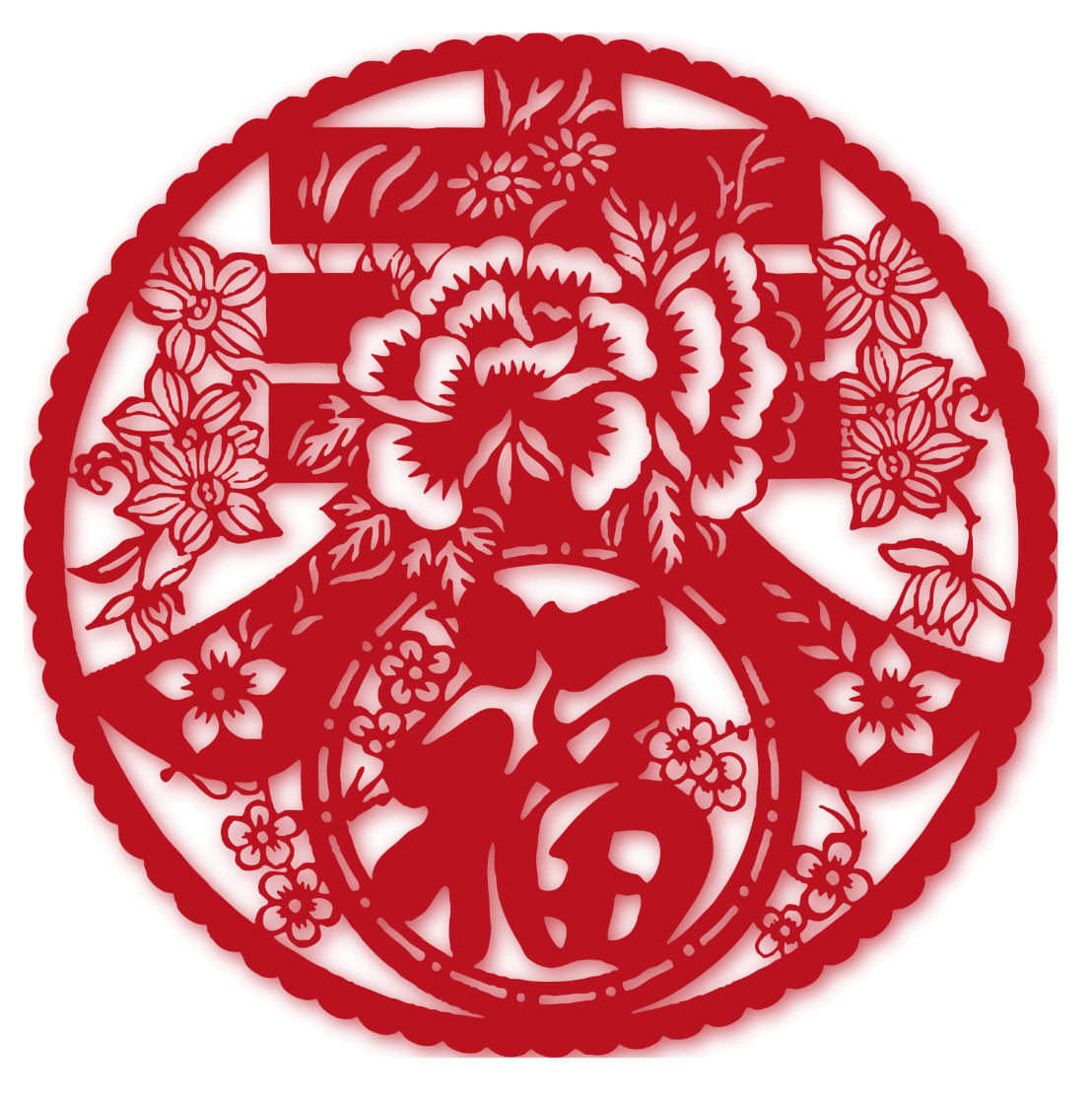 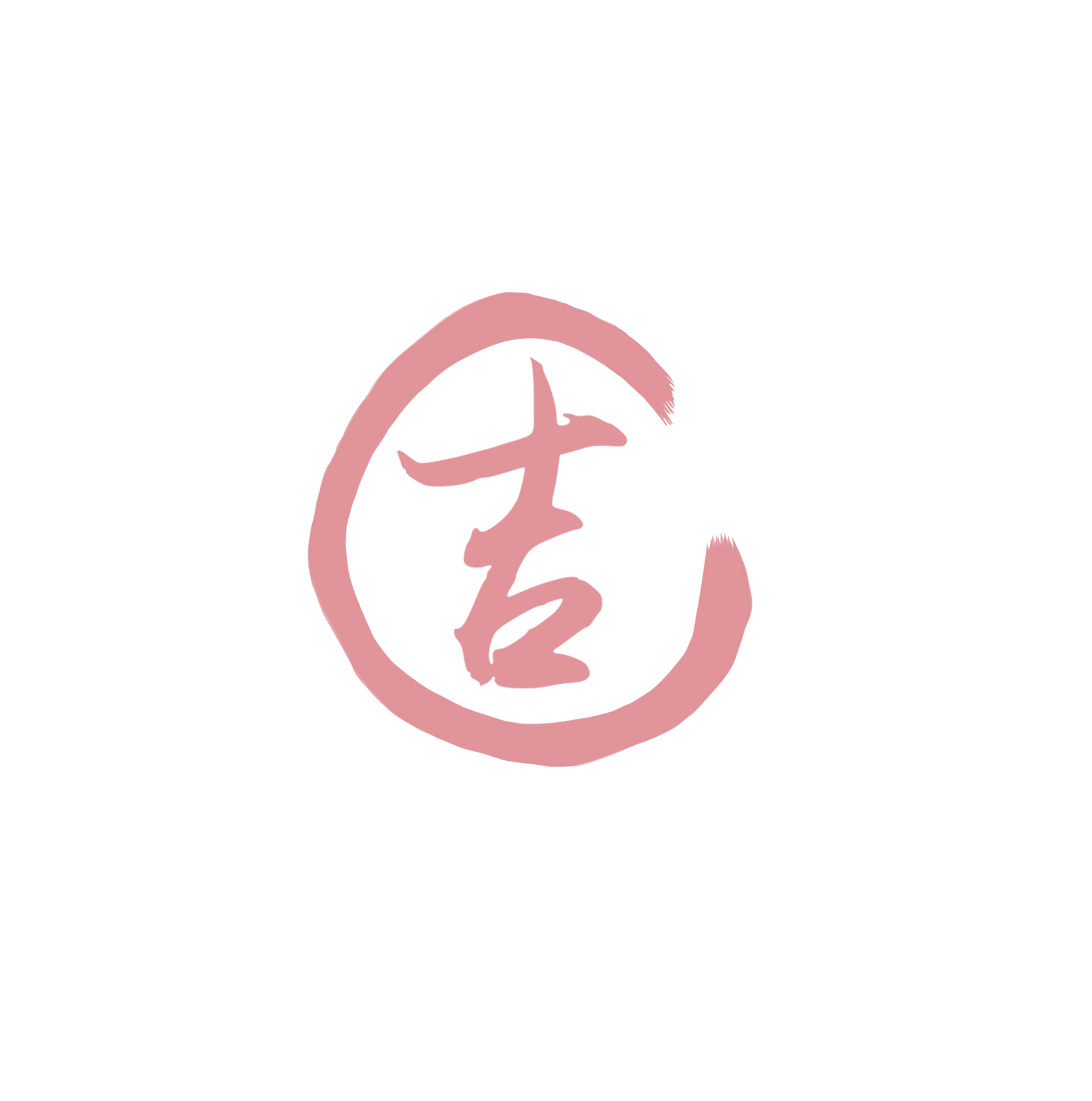 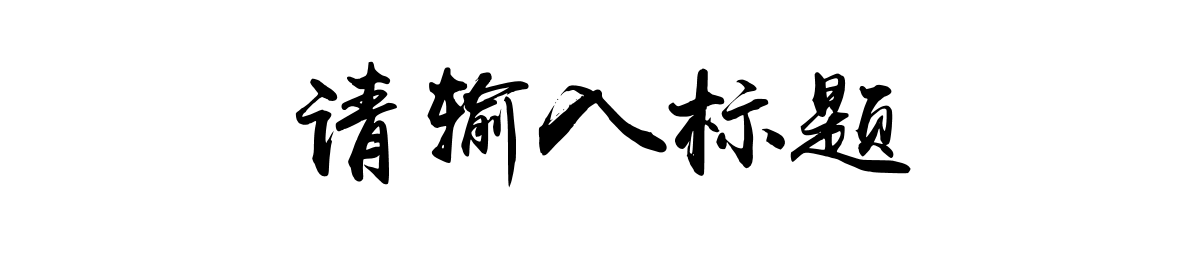 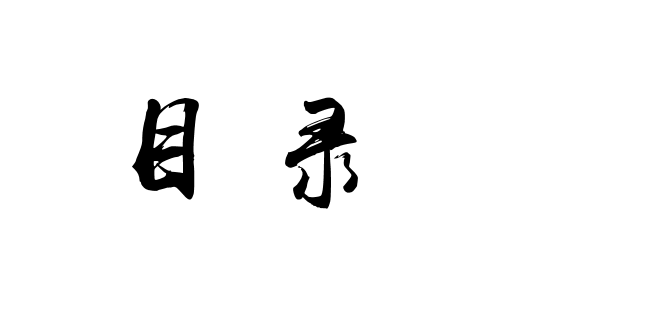 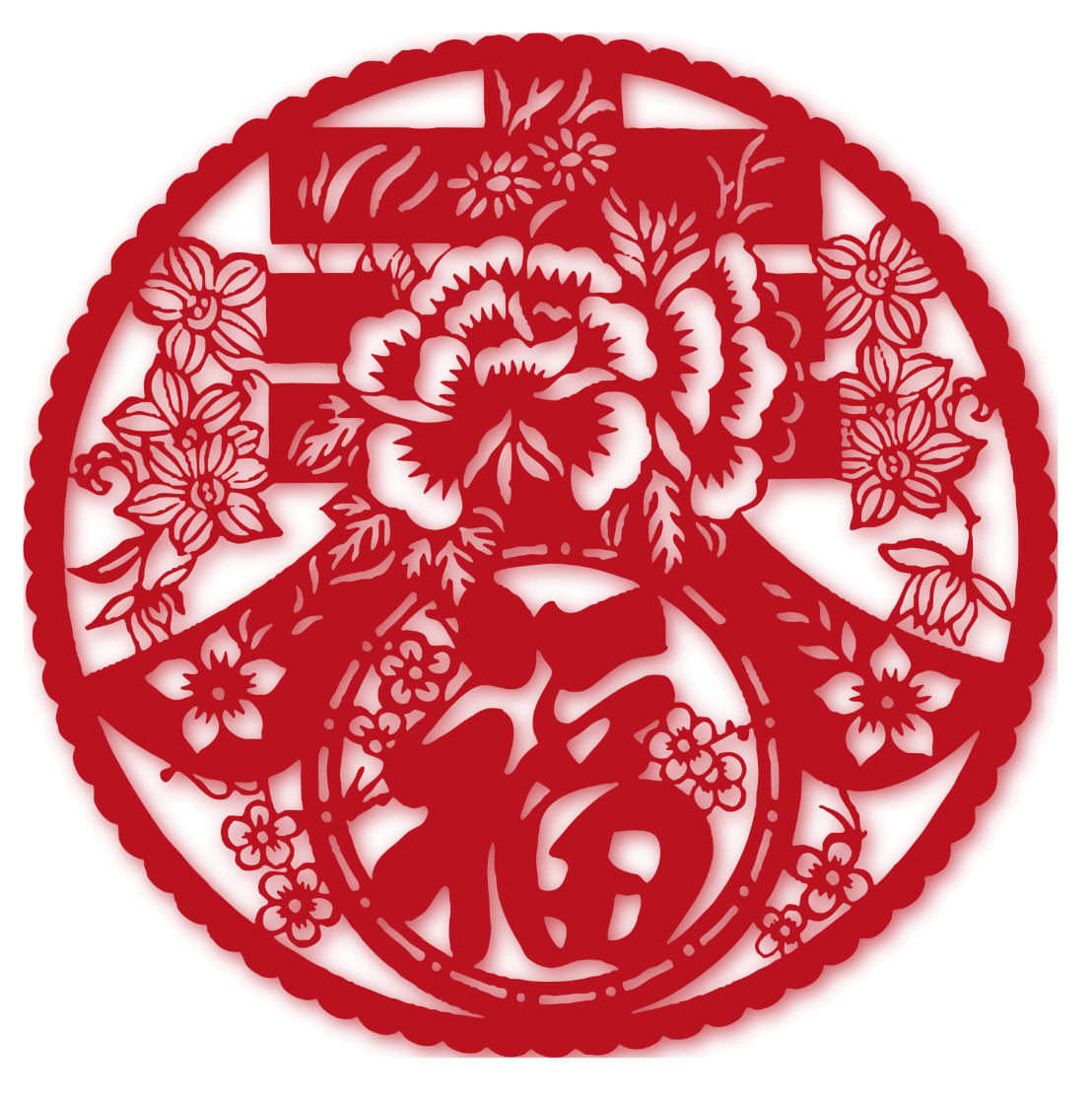 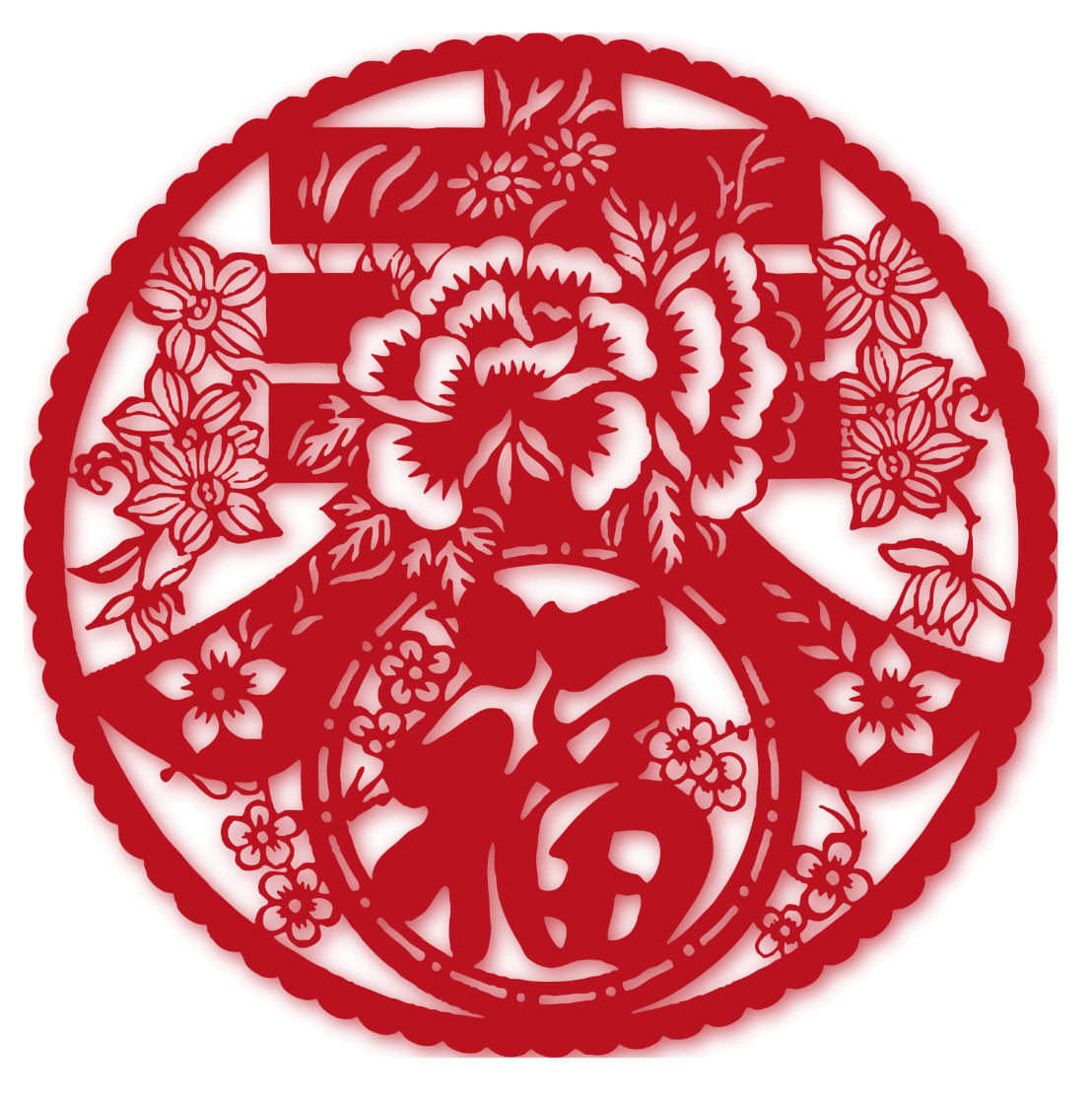 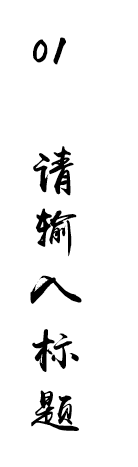 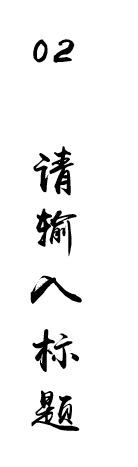 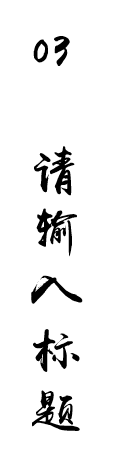 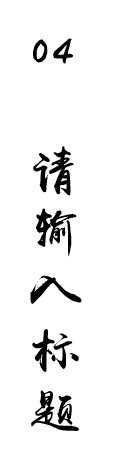 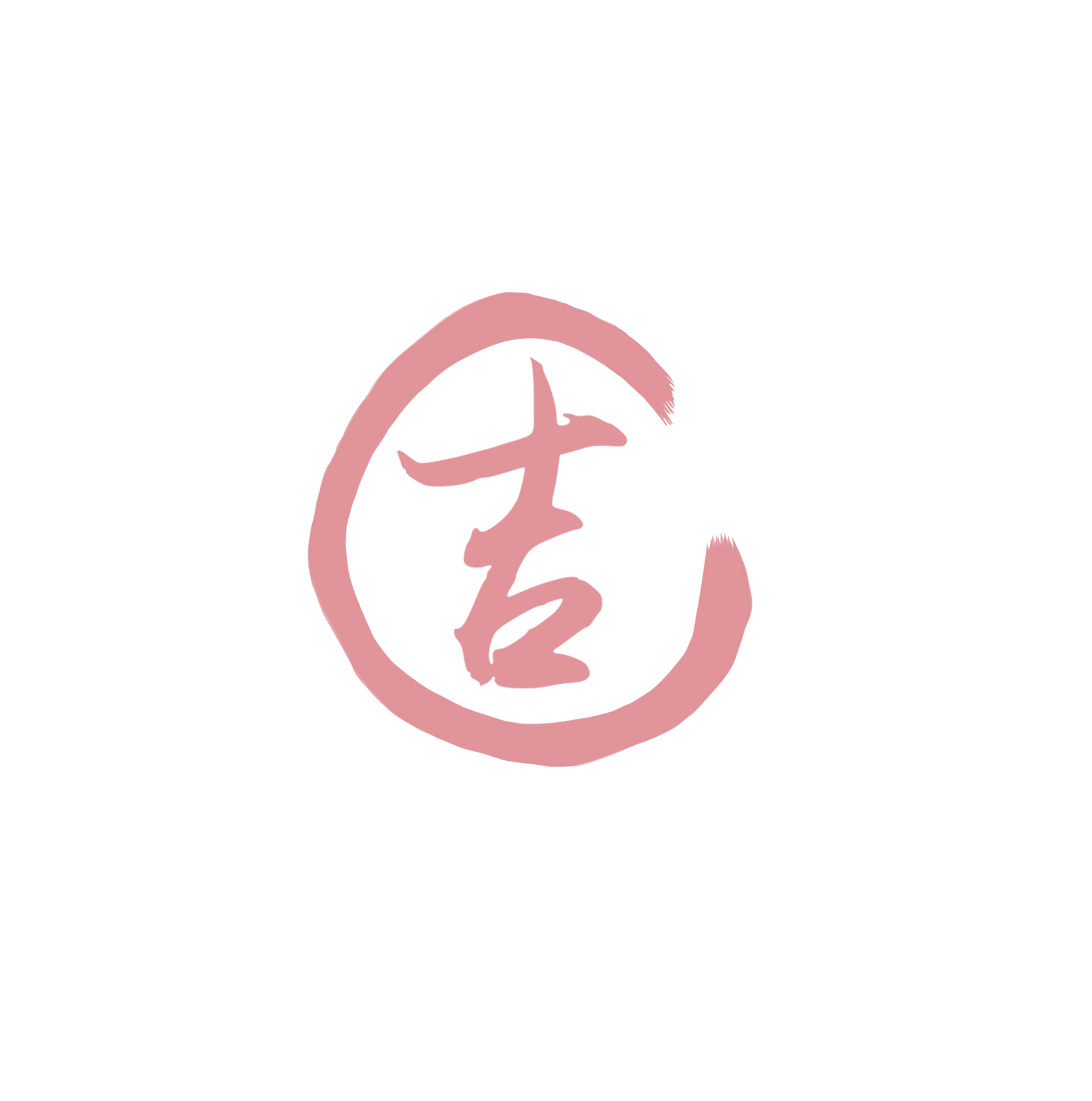 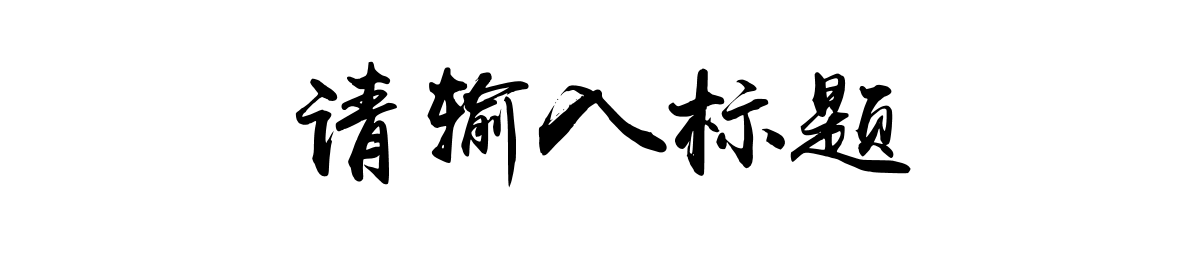 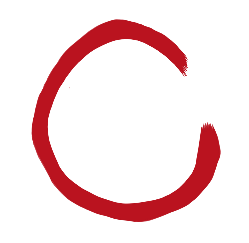 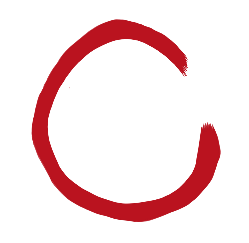 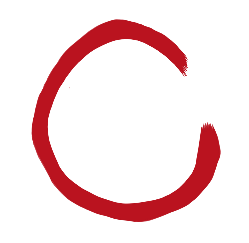 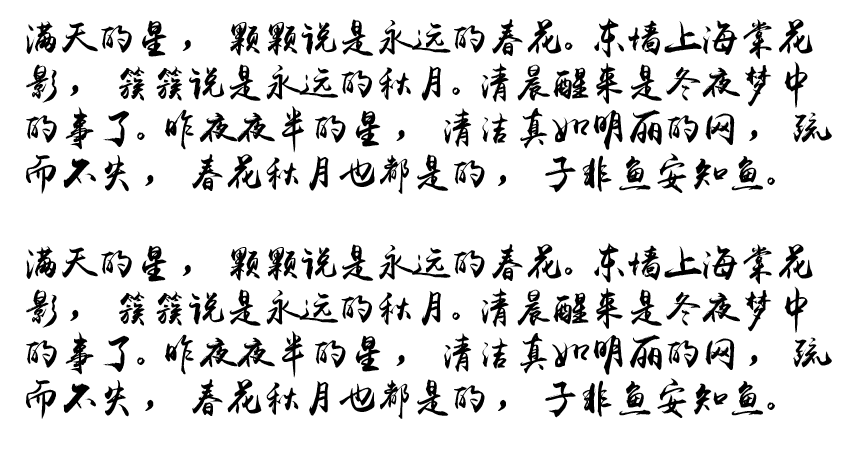 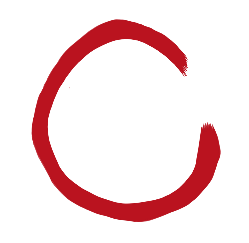 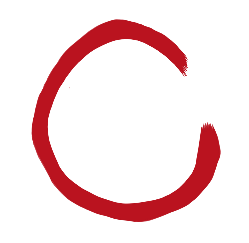 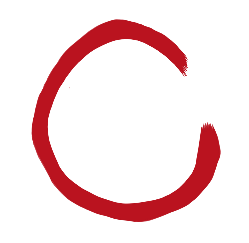 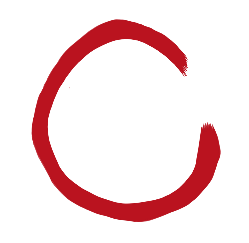 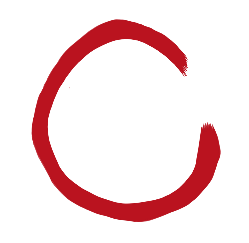 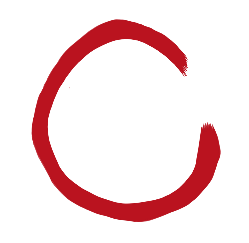 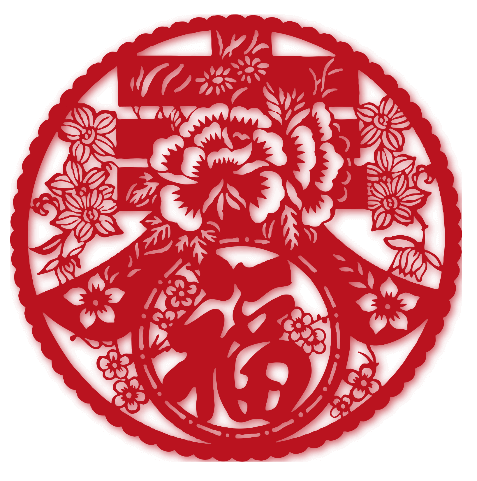 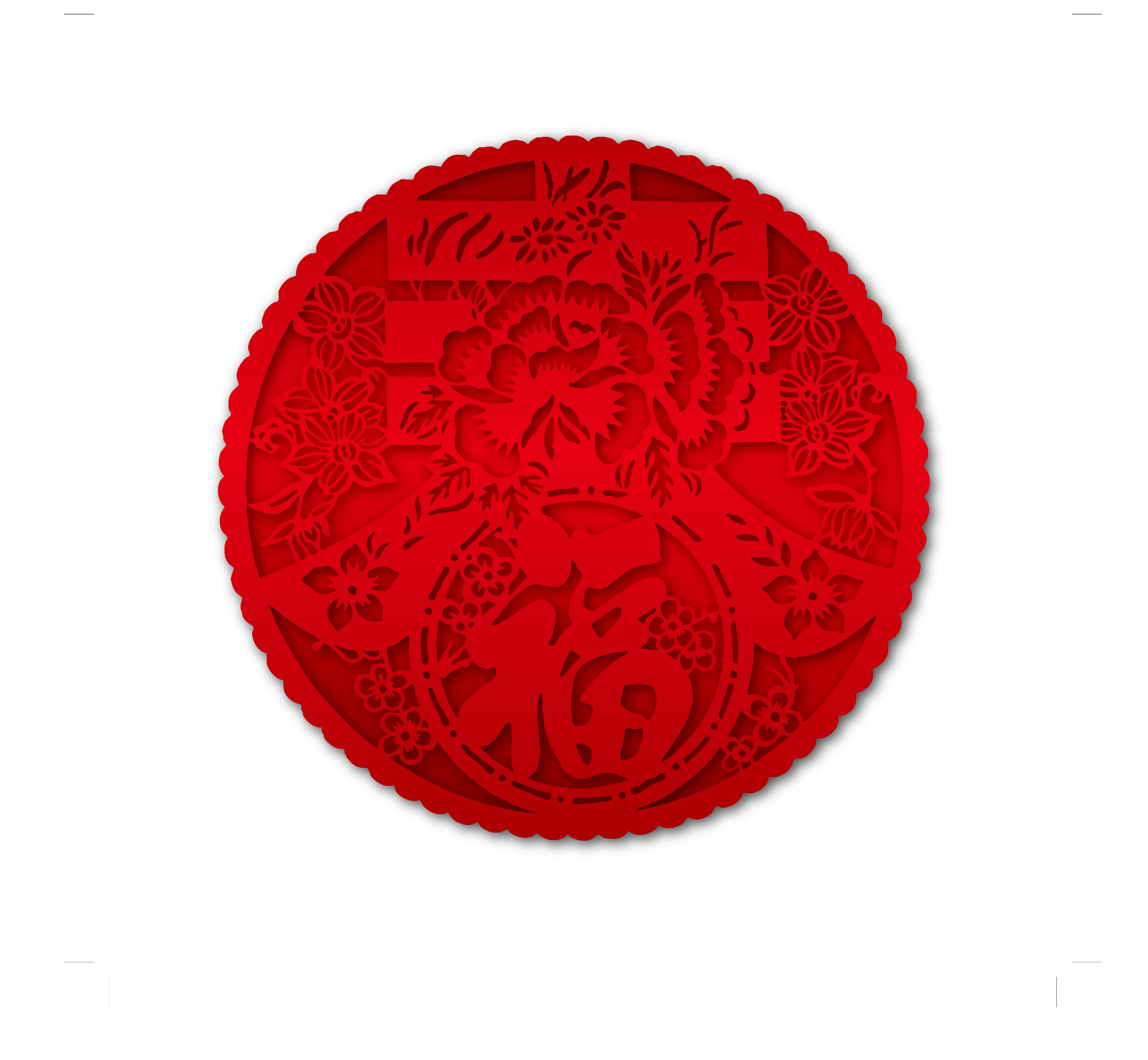 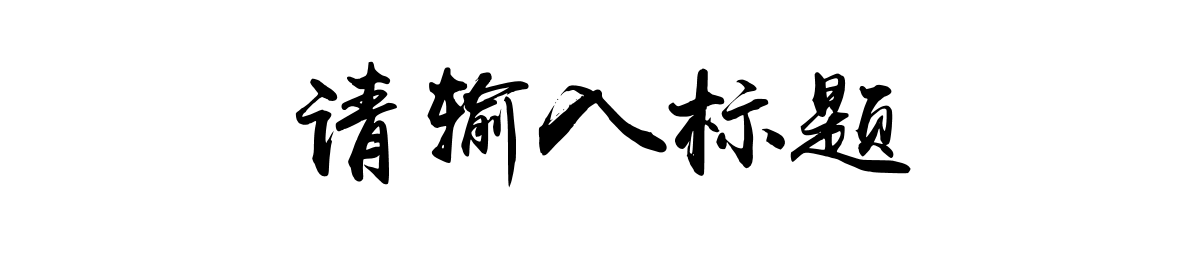 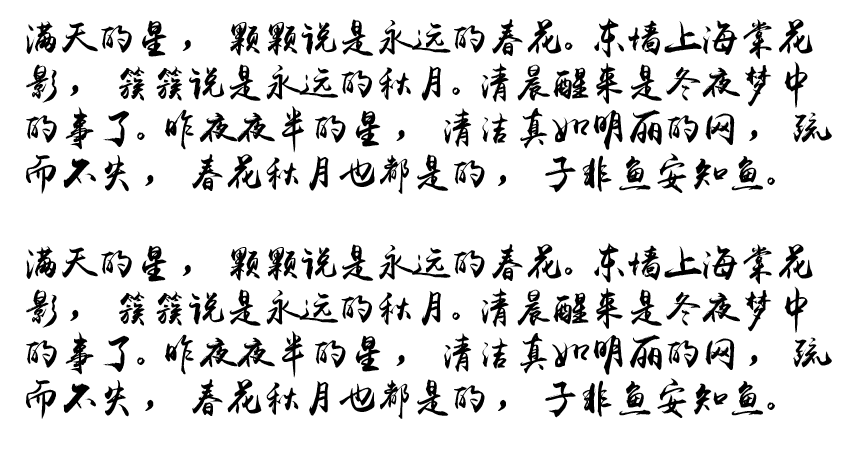 点击此处添加标题
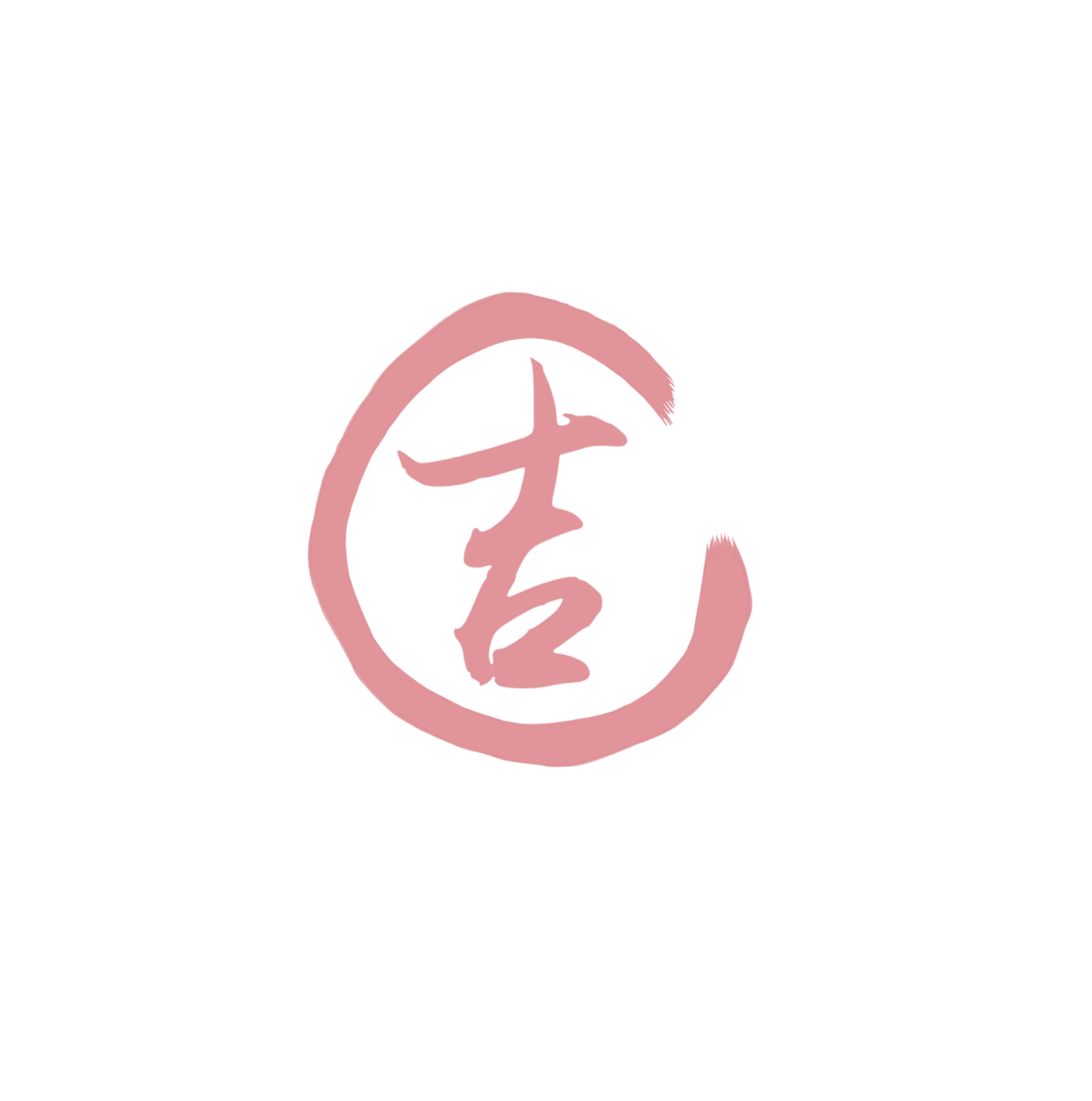 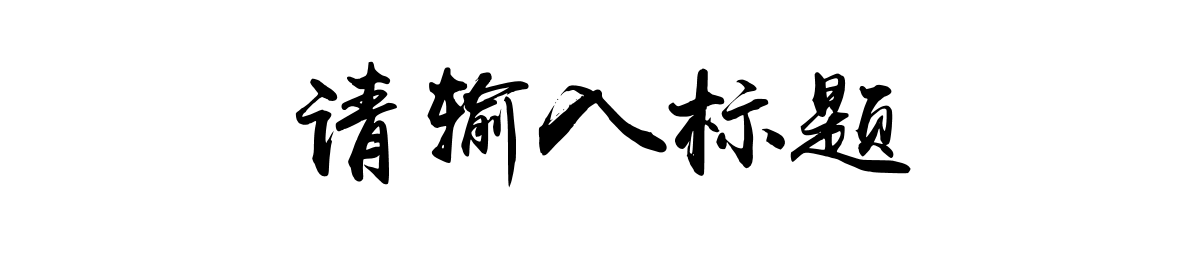 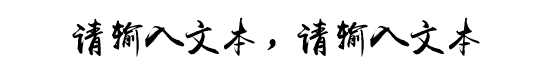 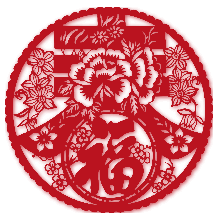 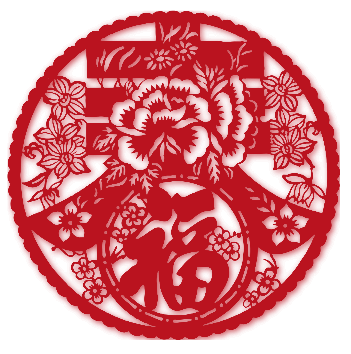 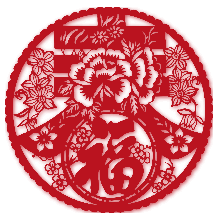 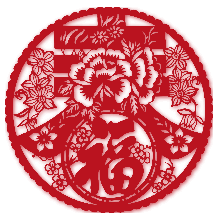 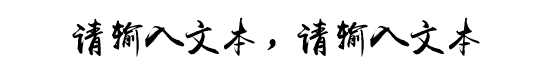 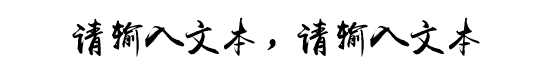 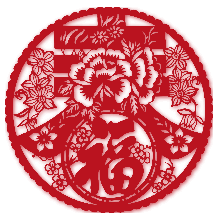 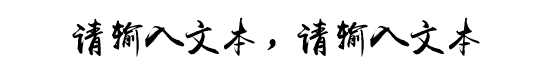 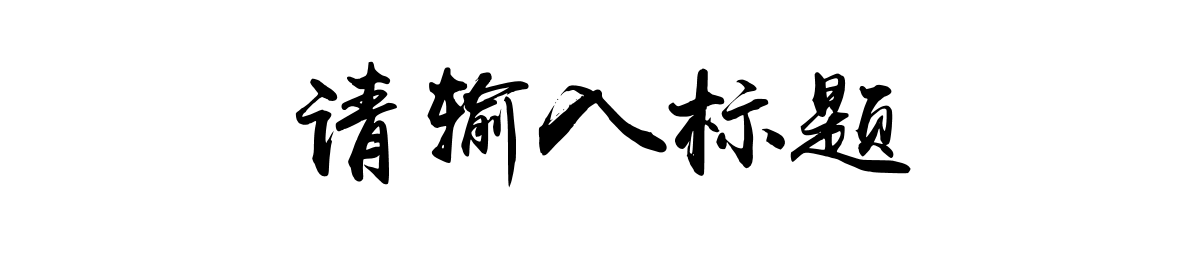 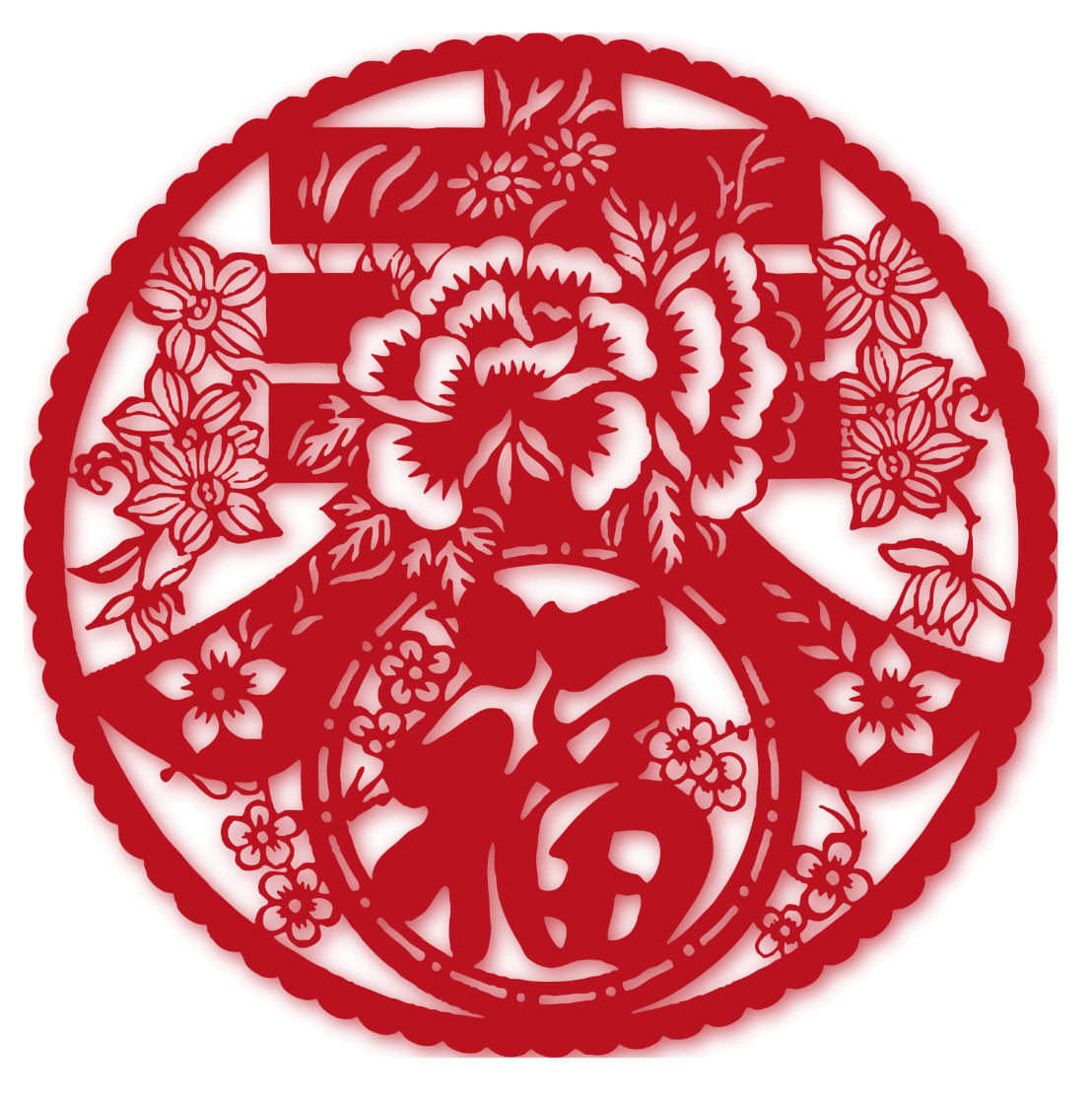 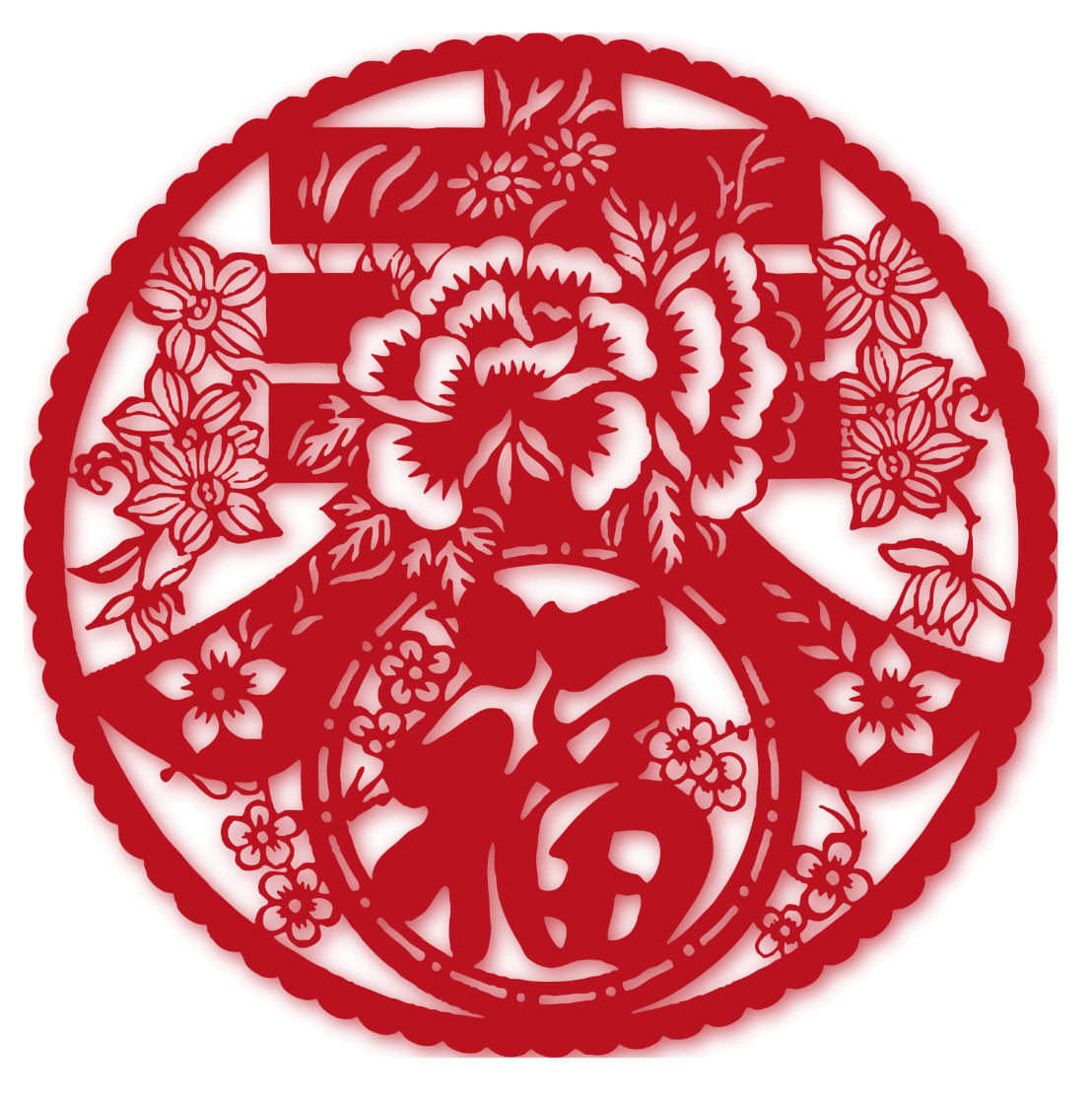 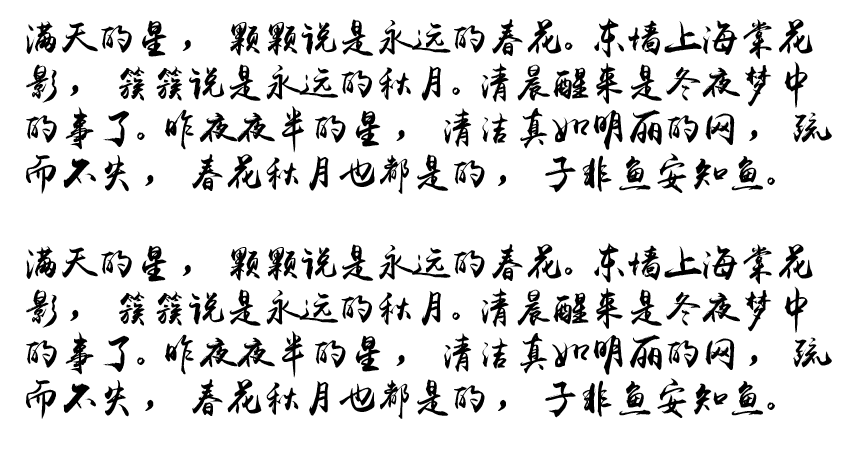 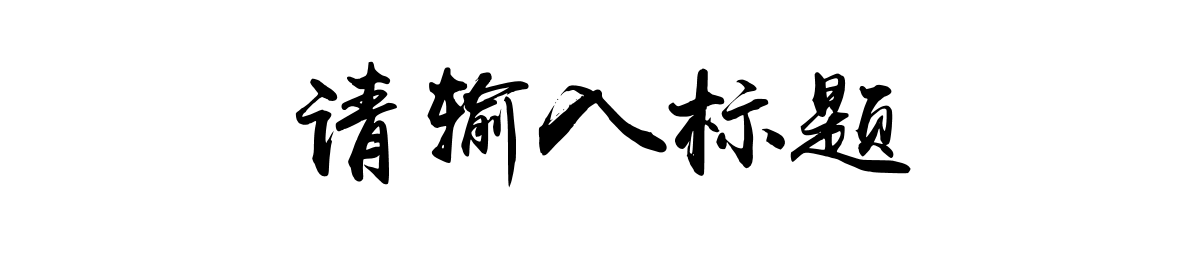 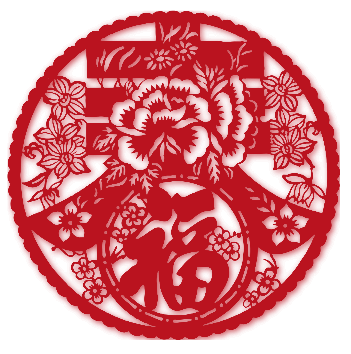 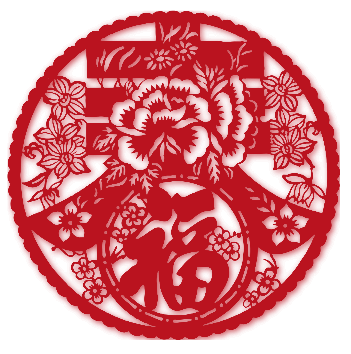 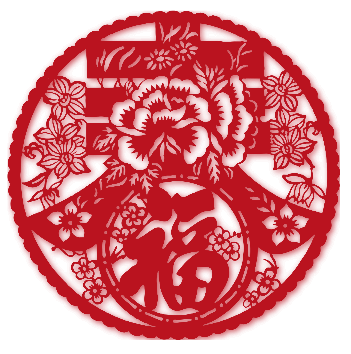 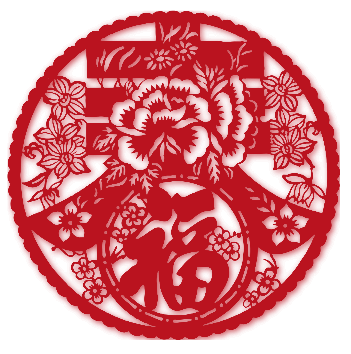 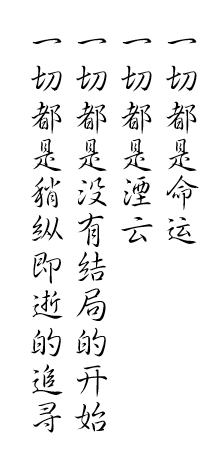 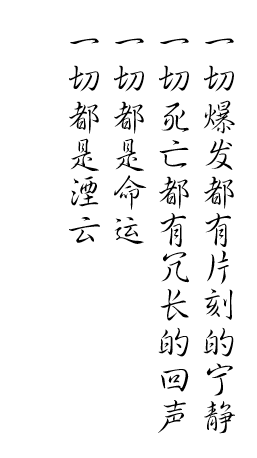 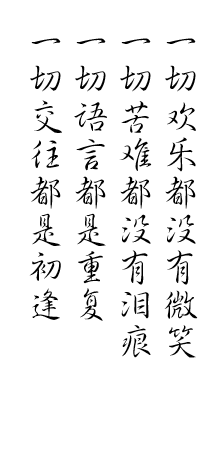 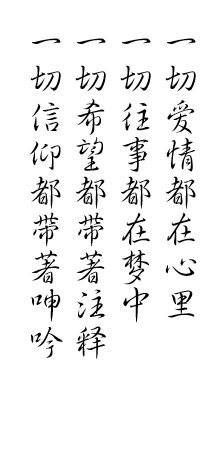 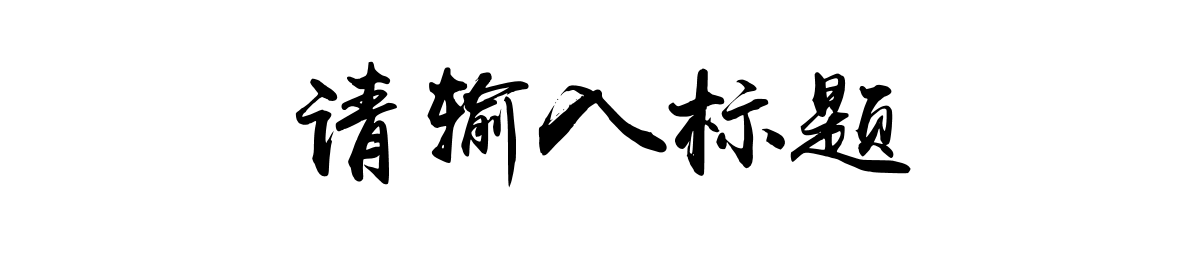 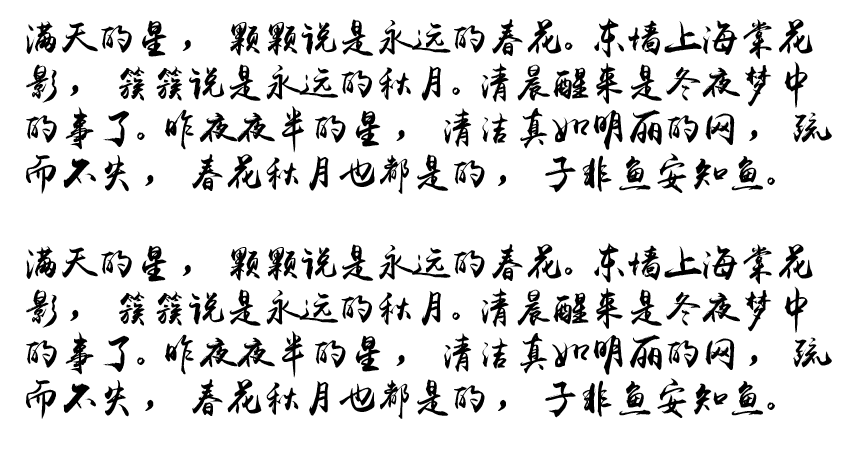 \
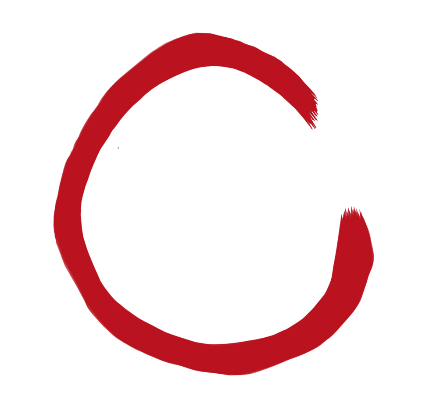 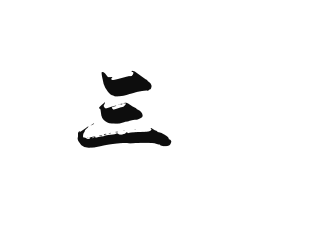 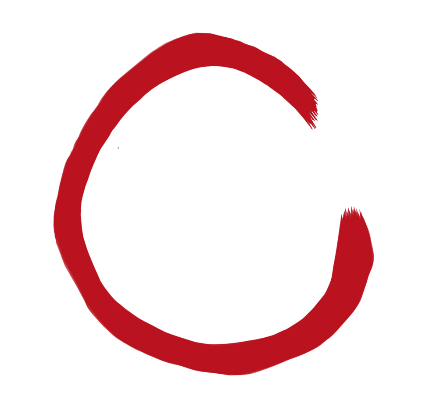 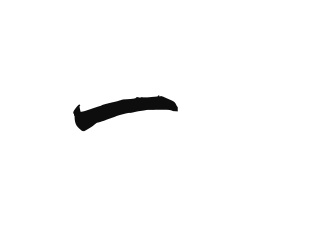 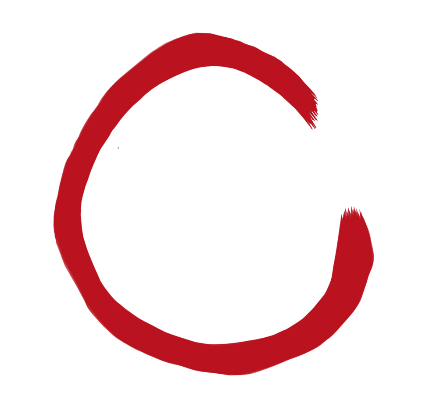 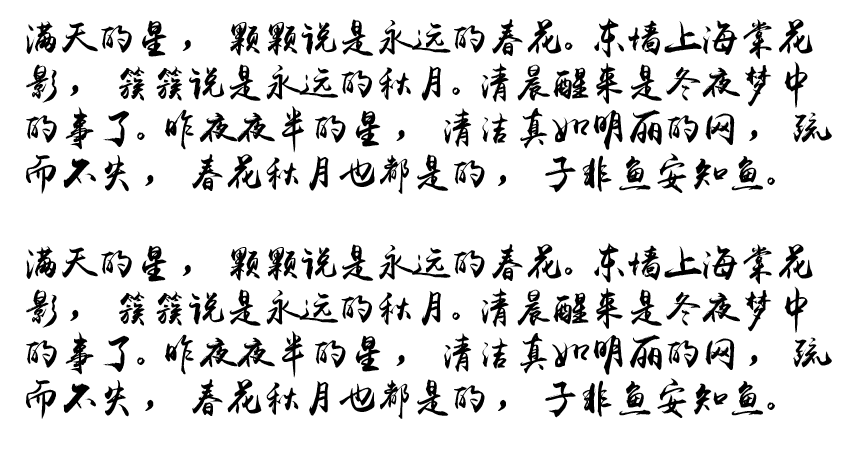 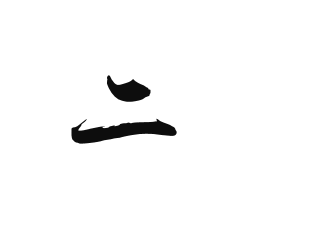 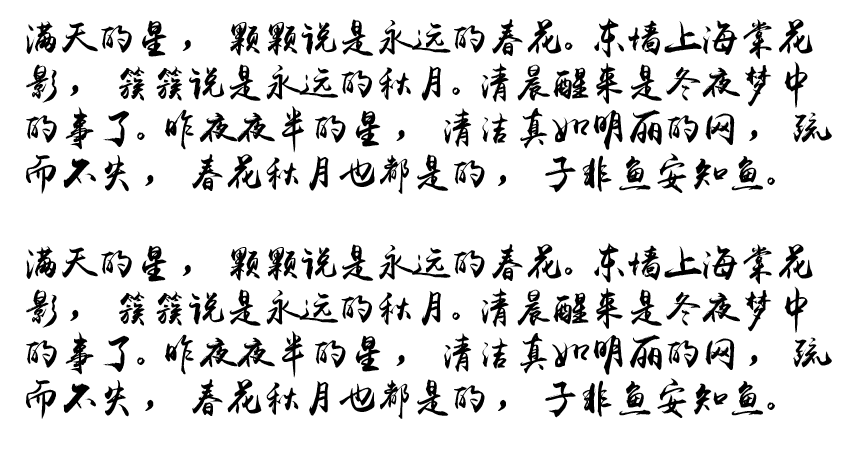 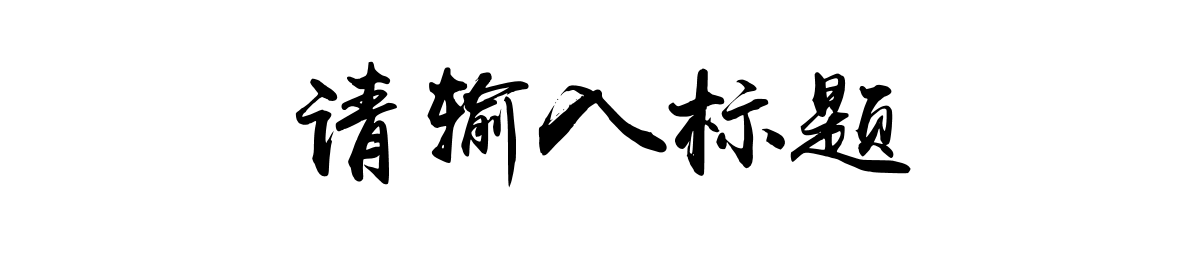 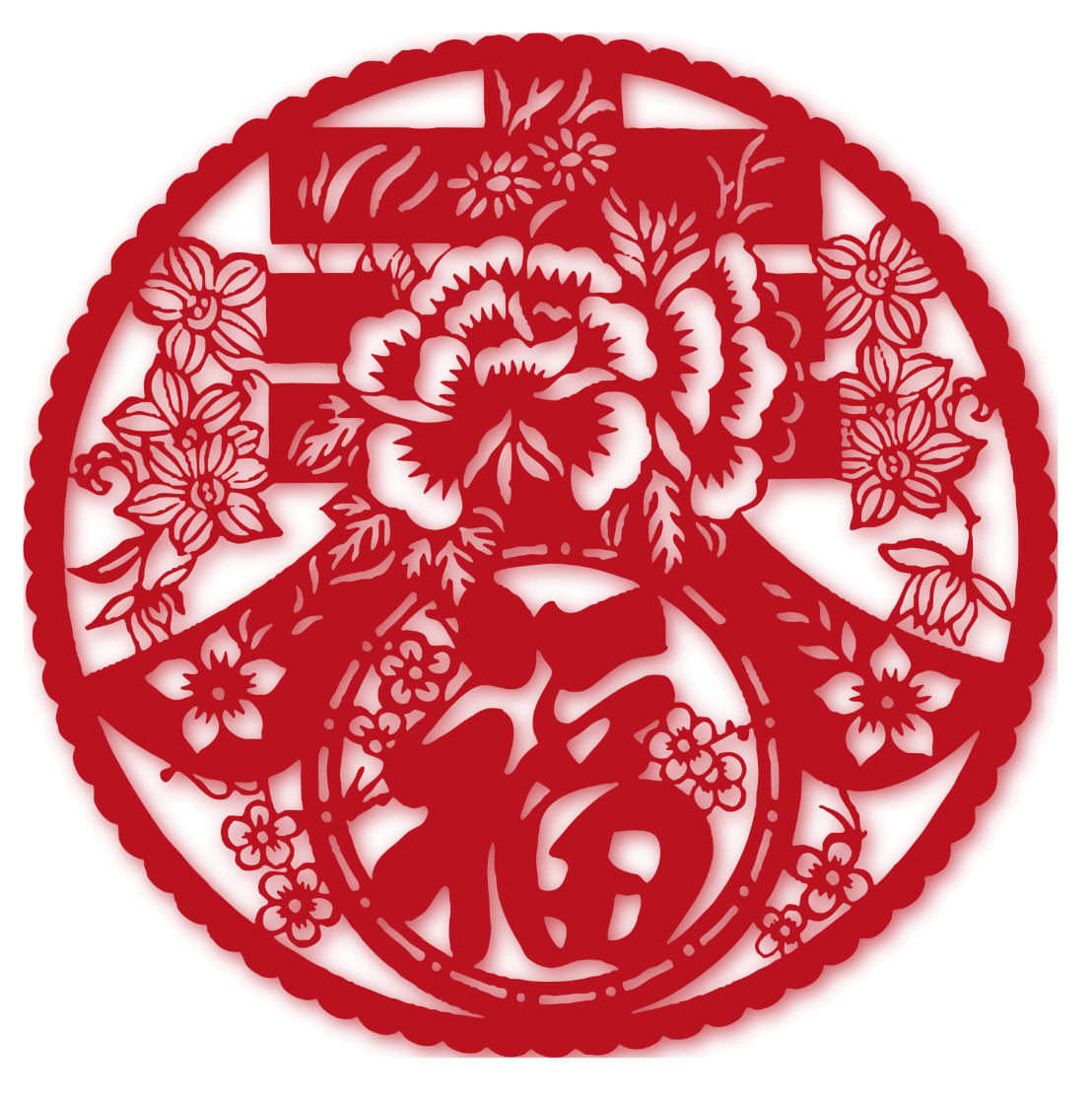 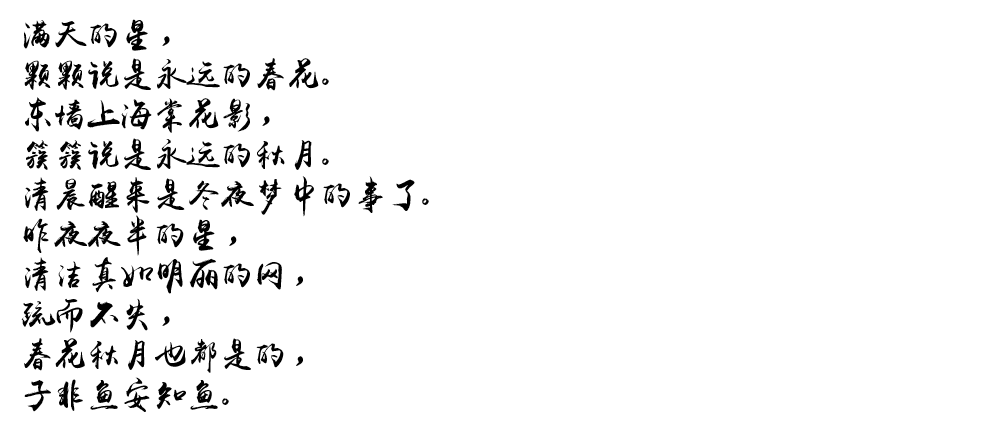 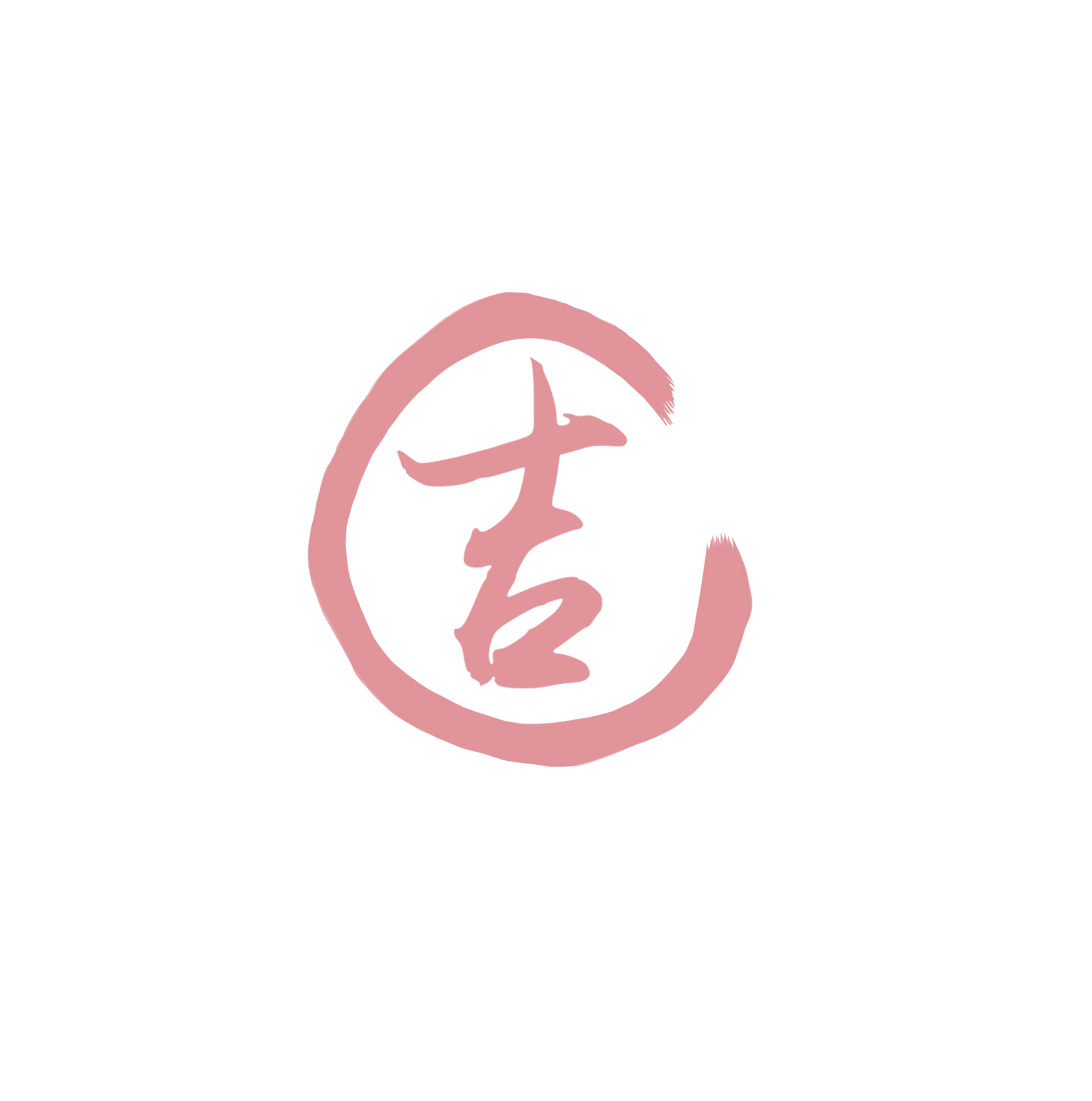 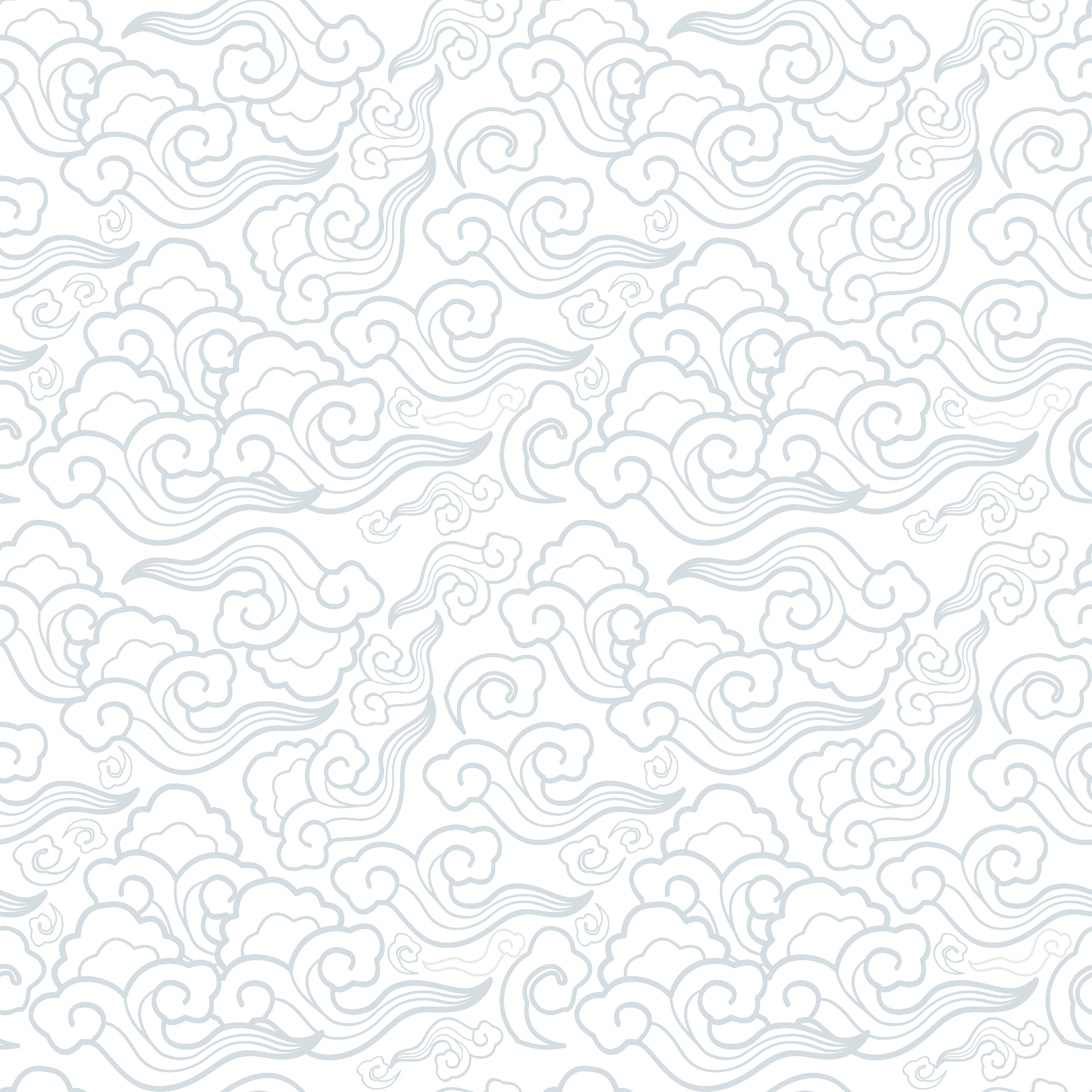 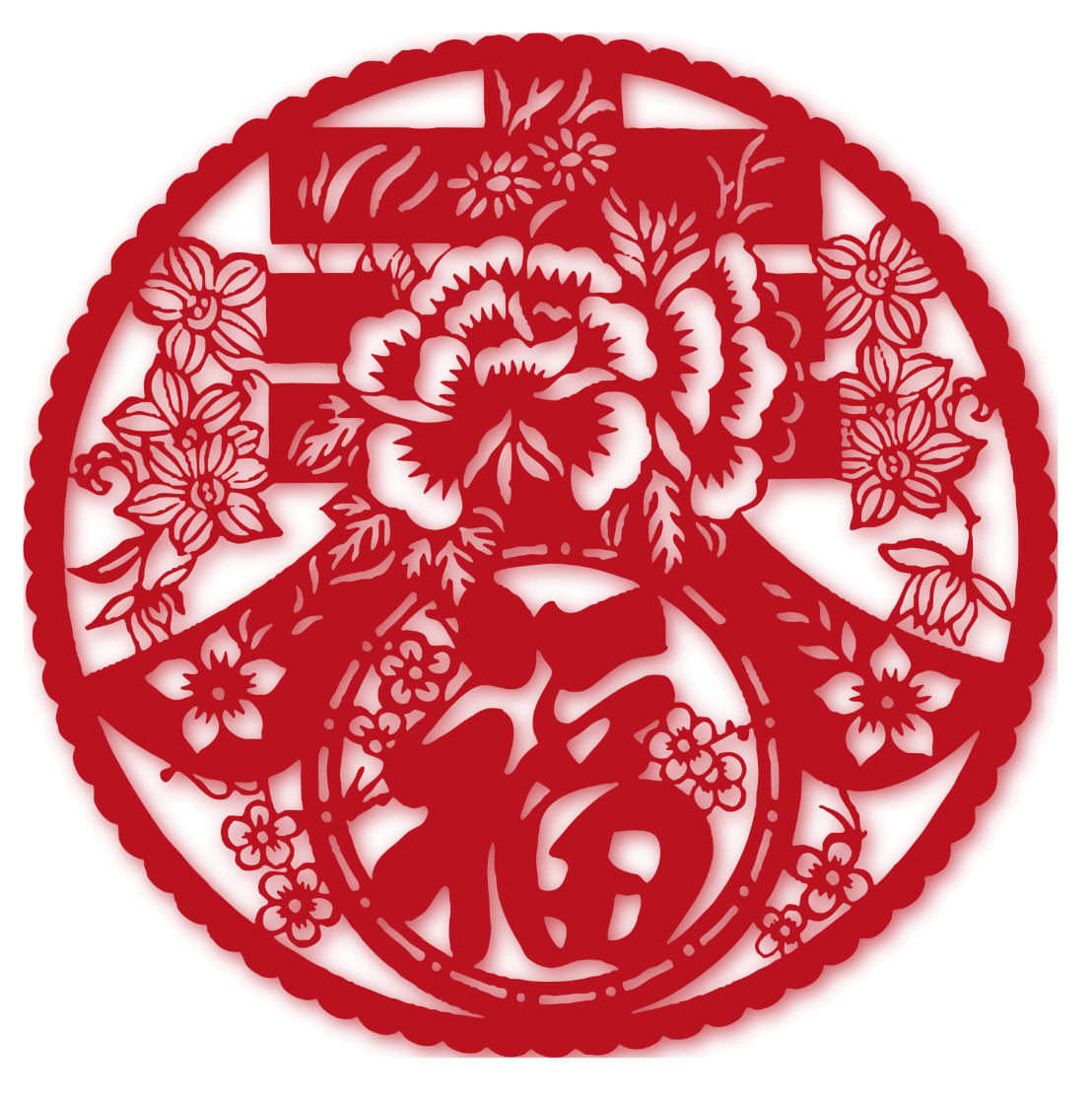 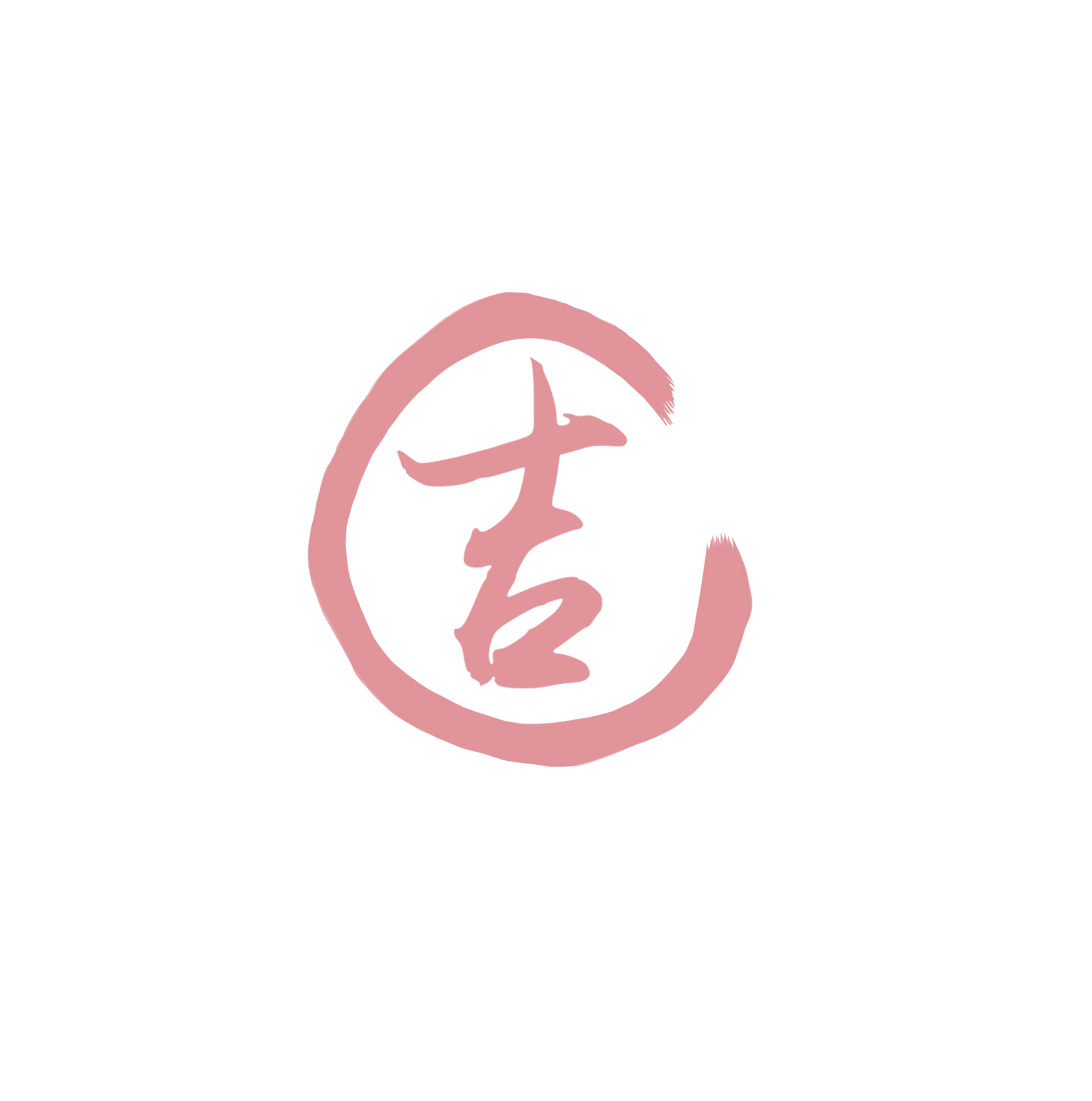 谢谢观赏